Factorisng into single brackets: It is fully factorised?
True/false
Reflect
Your Turn
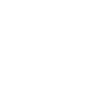 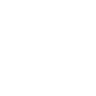 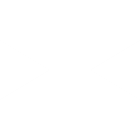 Rule
Your Turn
@mrbartonmaths
Your Turn - answers
@mrbartonmaths